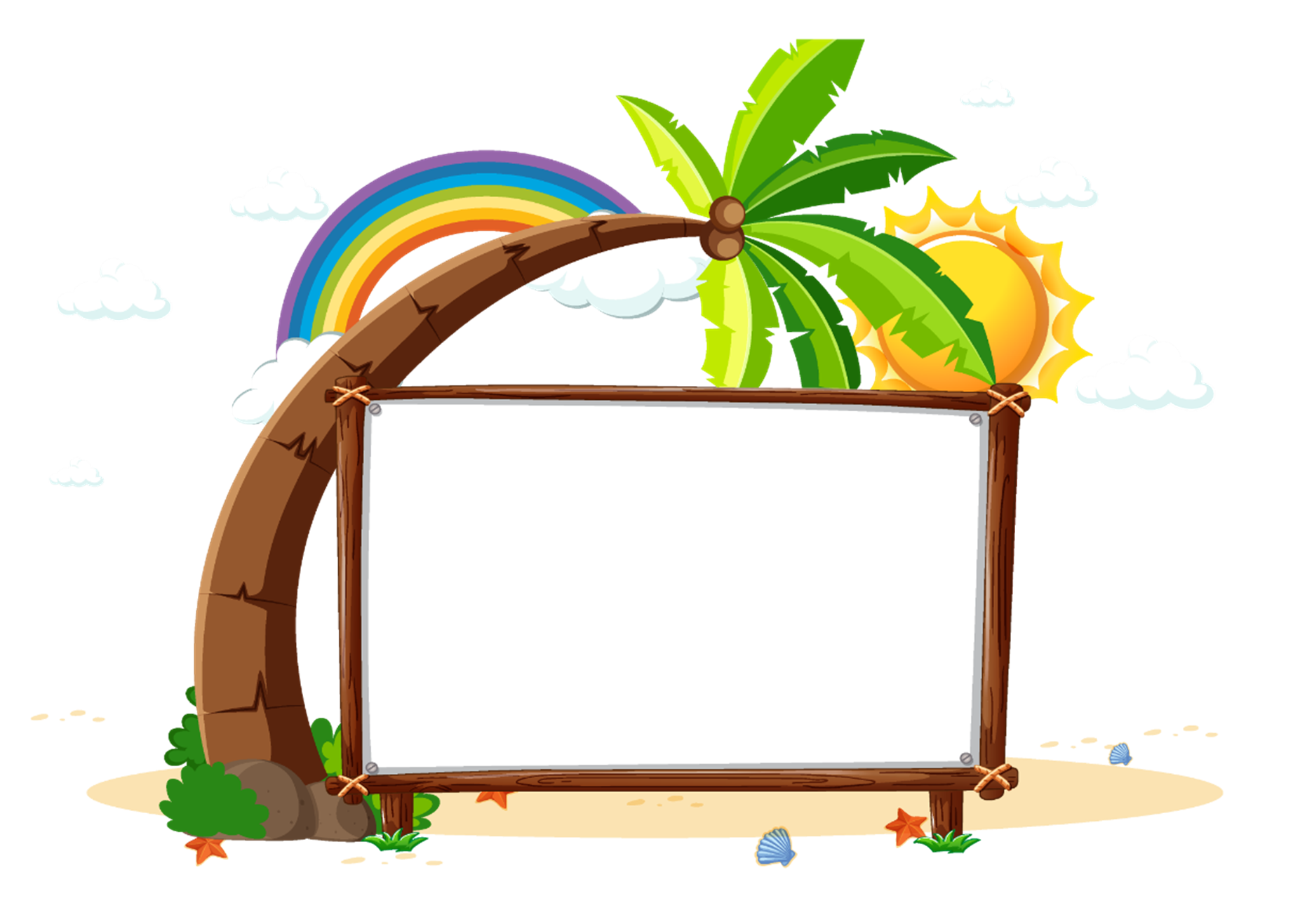 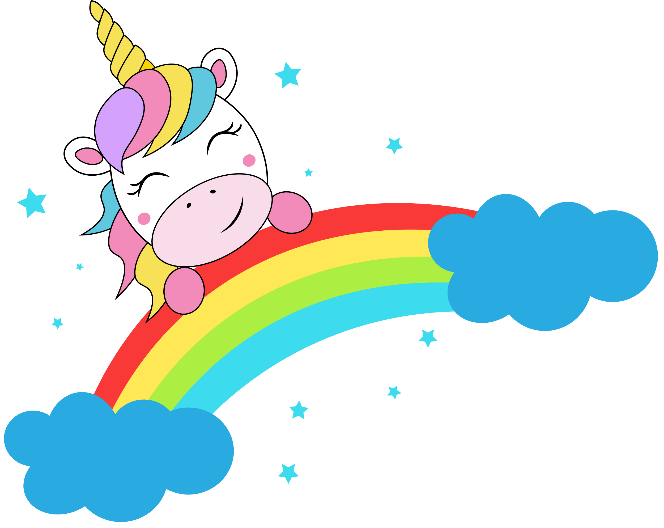 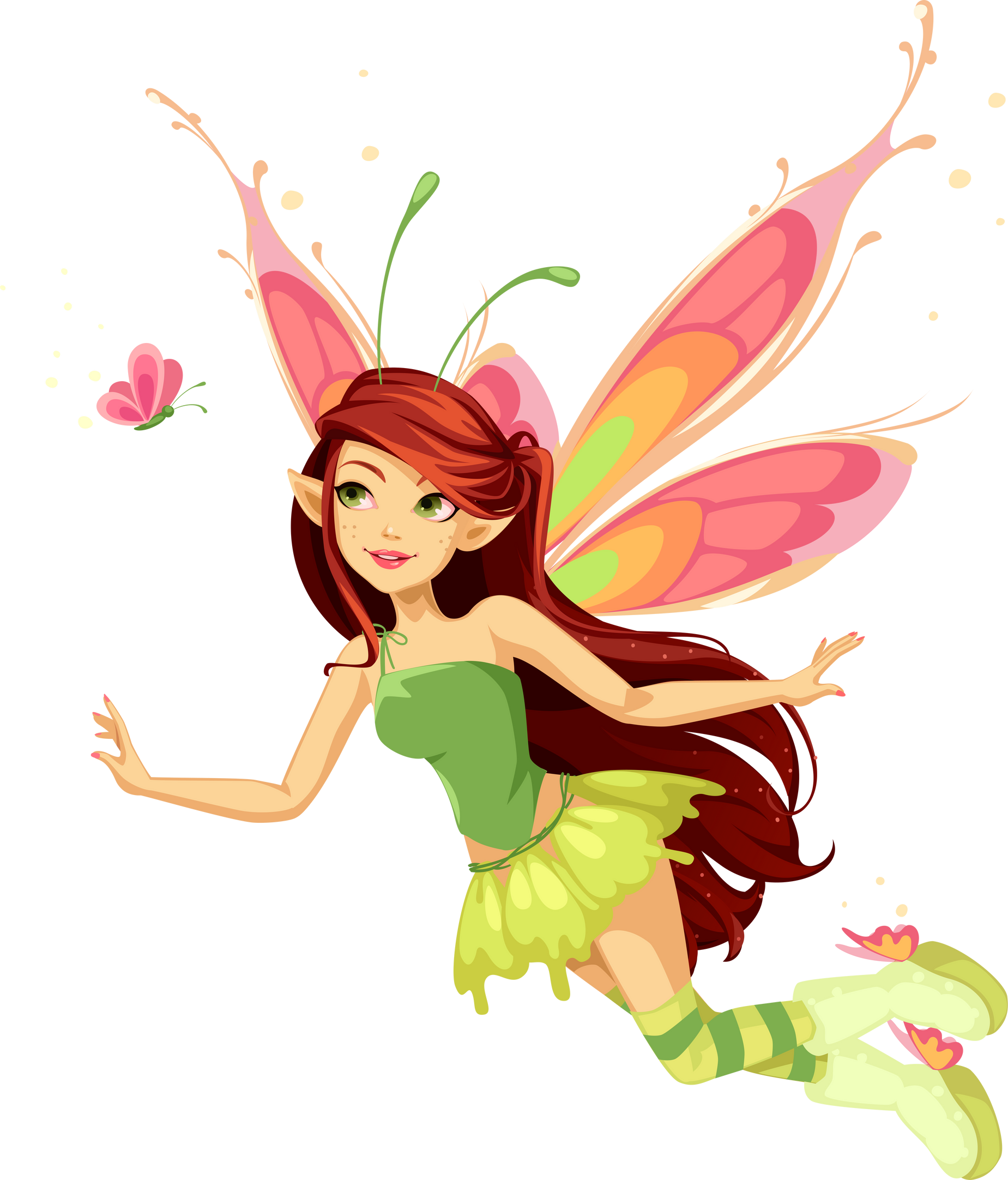 Thứ … ngày … tháng … năm 2022
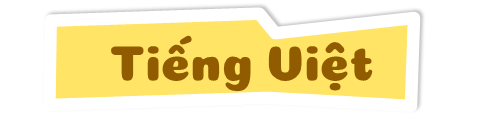 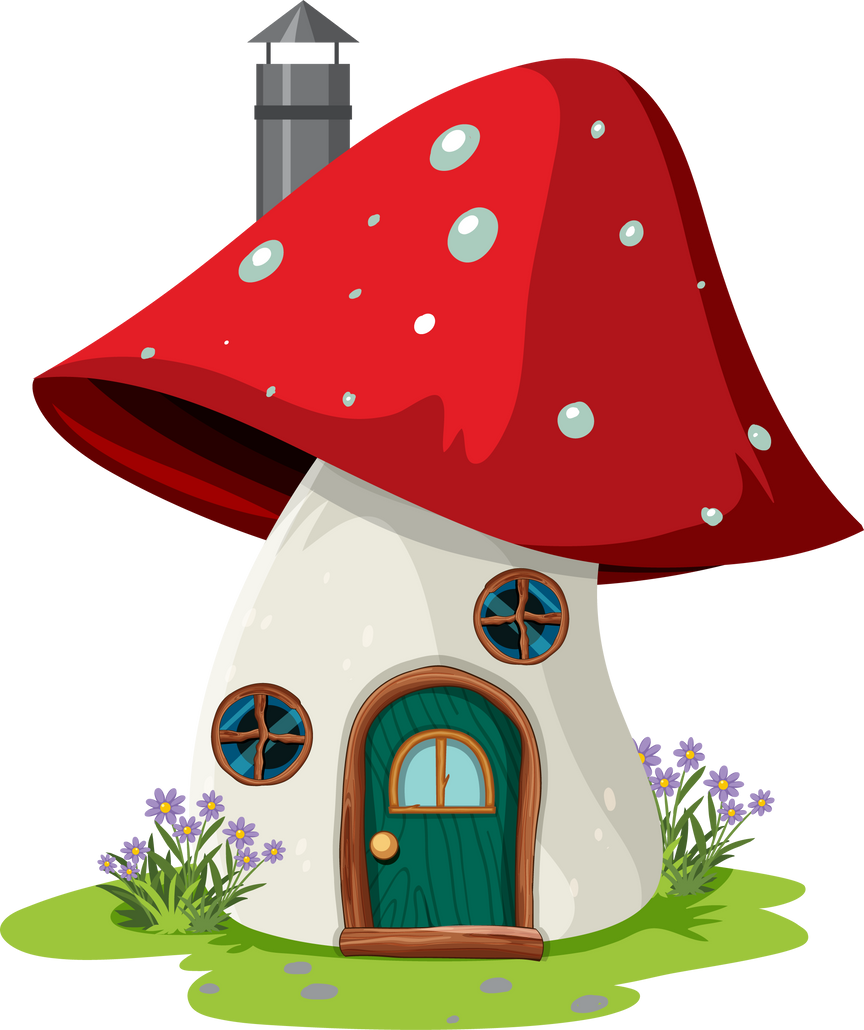 CHỦ ĐIỂM 12 
THIÊN NHIÊN KÌ THÚ
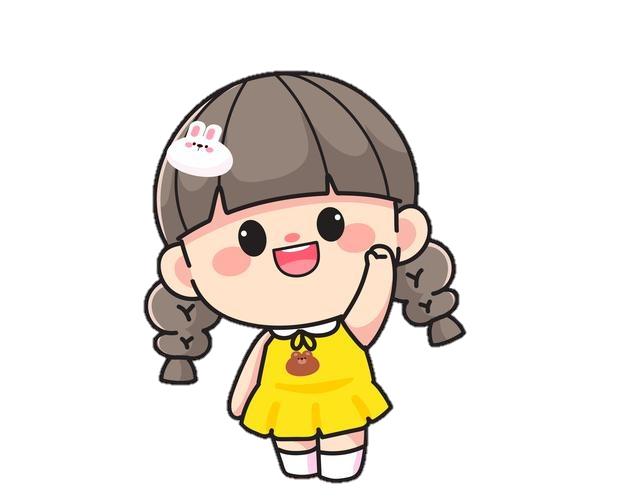 Bài 4 – Tiết 2
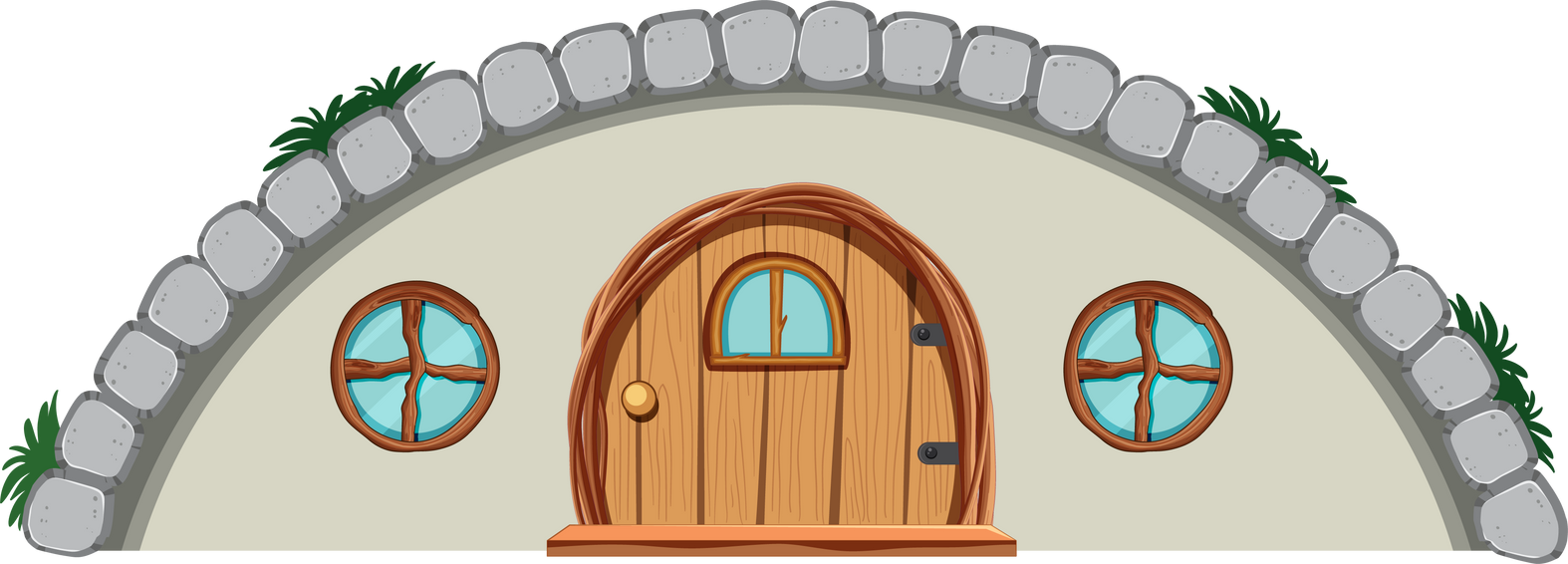 Bồ nông có hiếu
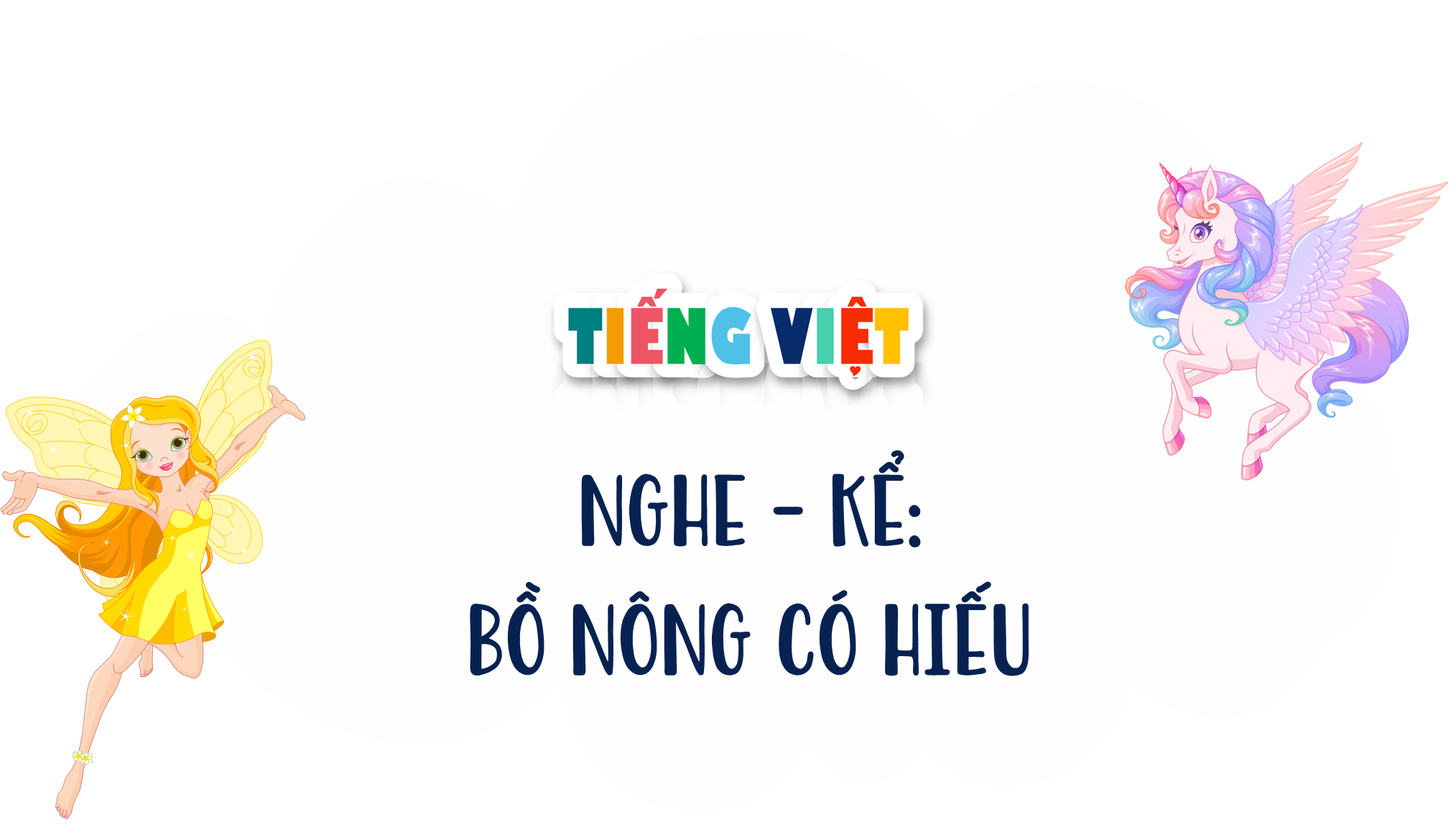 Thứ … ngày… tháng… năm
Thứ … ngày… tháng… năm
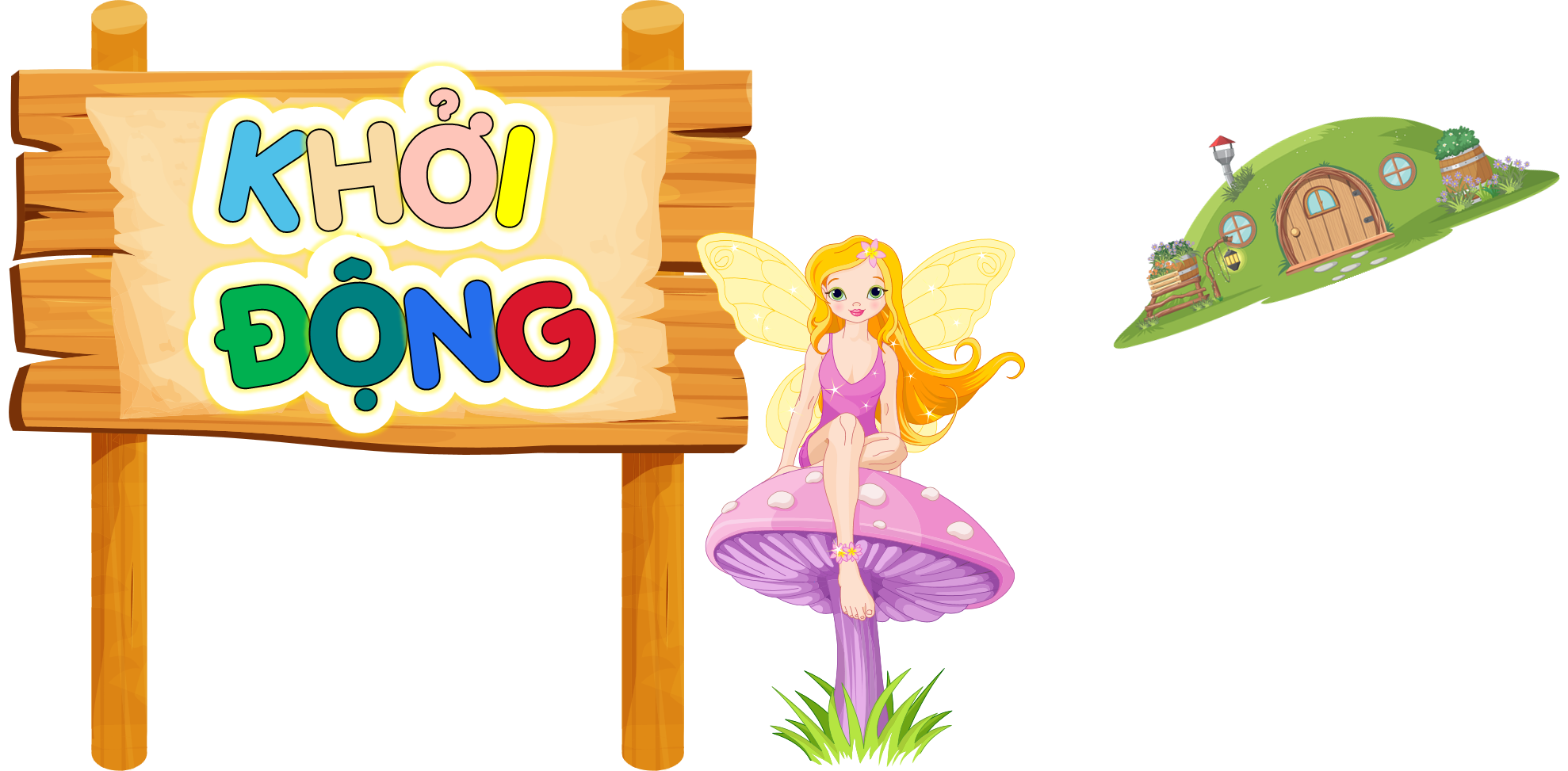 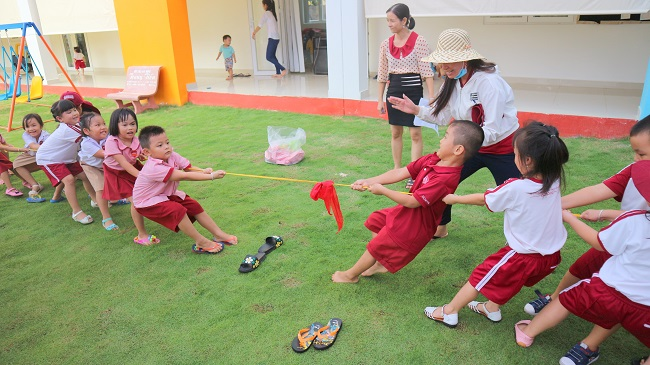 Đọc lại đoạn 1 bài 
“ Mùa xuân đã về” và tìm những hình ảnh nào được tác giả dùng để tả bầu trời mùa xuân ?
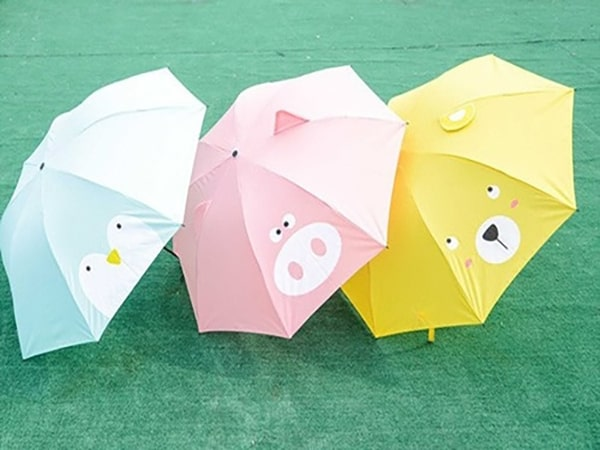 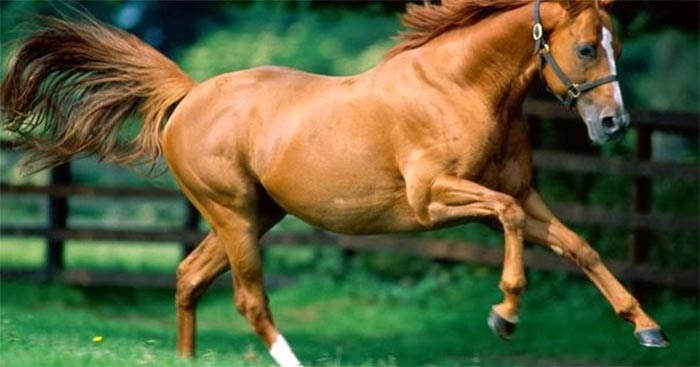 Đọc lại đoạn 3 bài 
“ Mùa xuân đã về” đám trẻ nhỏ, tốp phụ nữ, bác nông dân làm gì khi mùa xuân đến?
Đọc đoạn 2 bài Mùa xuân đã về và tìm từ ngữ tả vẻ đẹp của mỗi sự vật.
2. Nói 1 - 2 câu có hình ảnh so sánh về một sự vật trong bài đọc.
THẢO LUẬN
NHÓM 2
+ Em thích sự vật nào trong bài Mùa xuân đã về?
+ Em so sánh sự vật đó với sự vật nào?
+ Từ dùng để so sánh là gì?
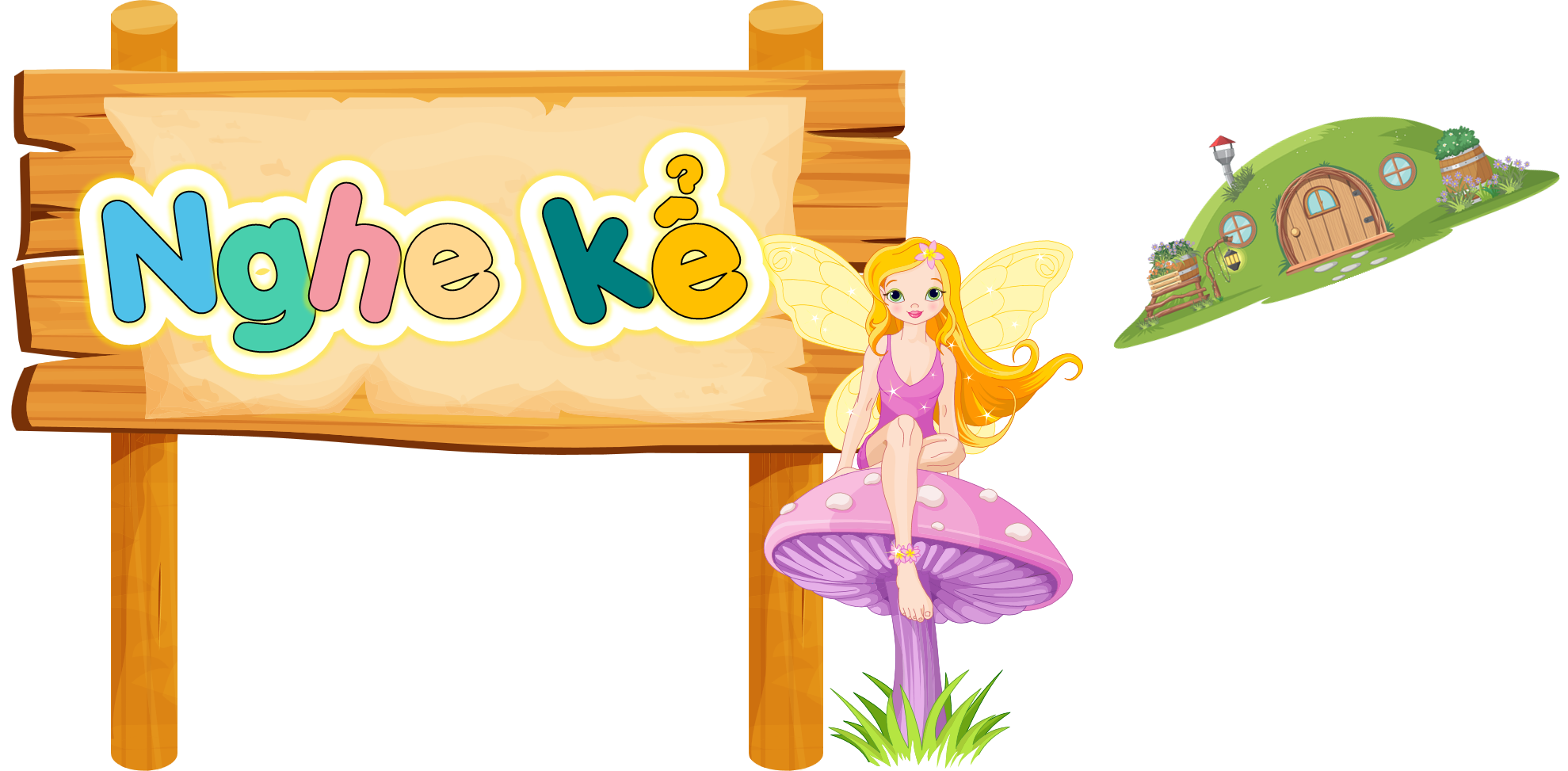 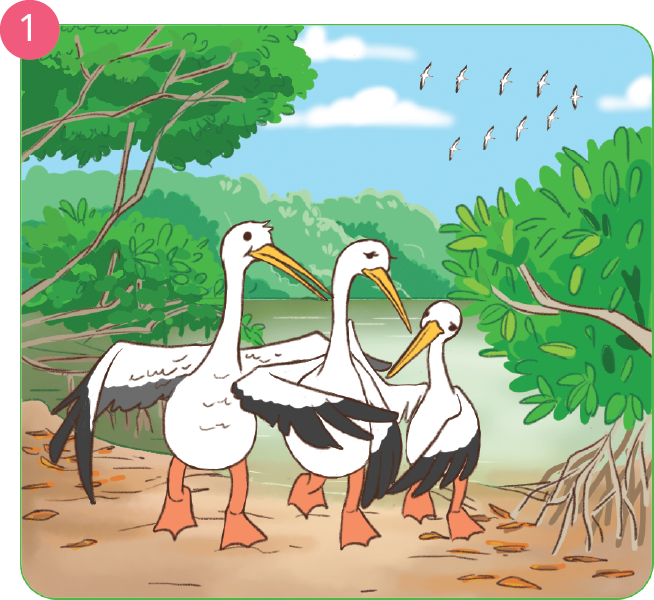 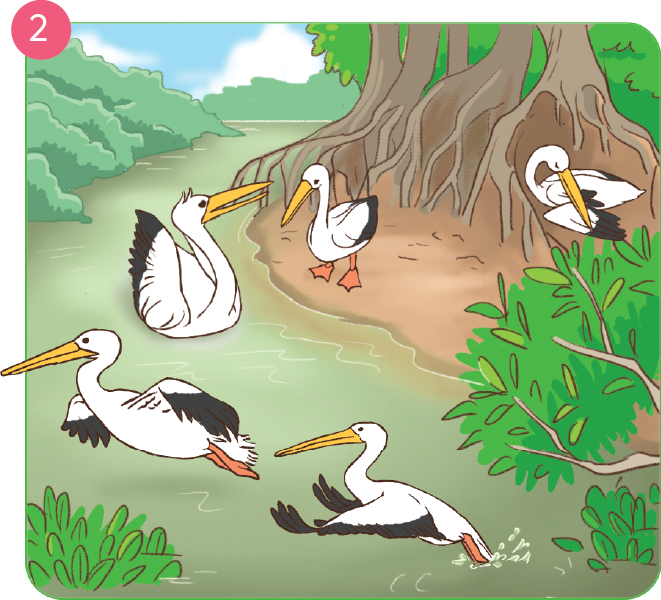 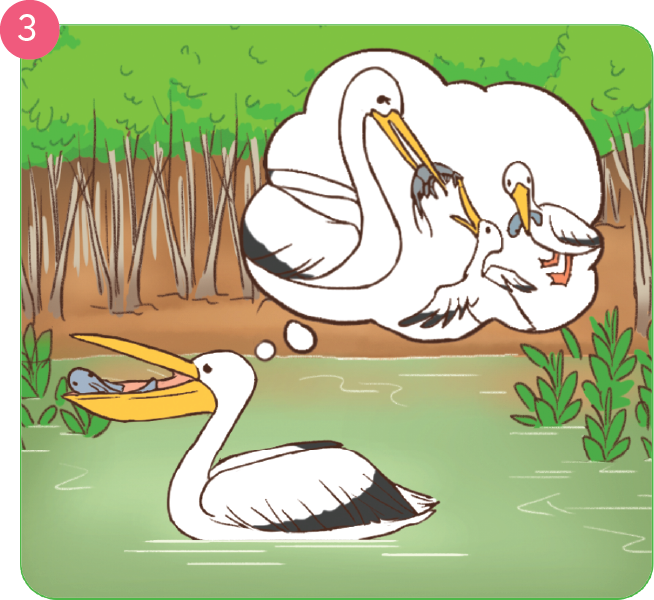 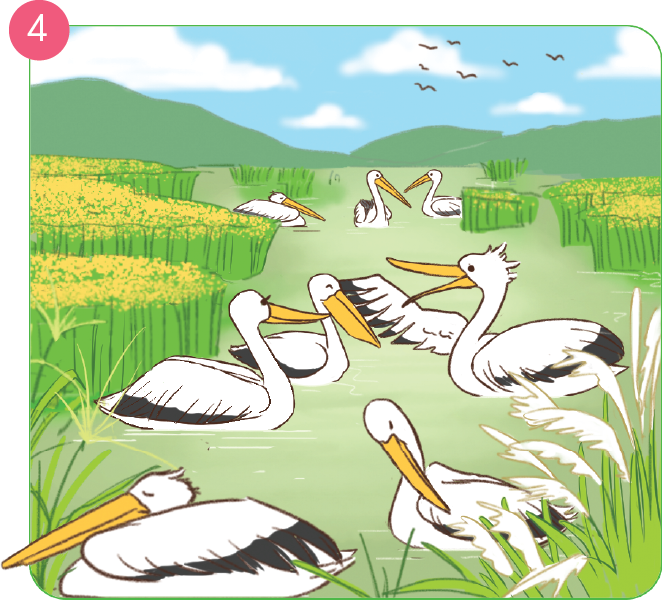 Bồ nông có hiếu
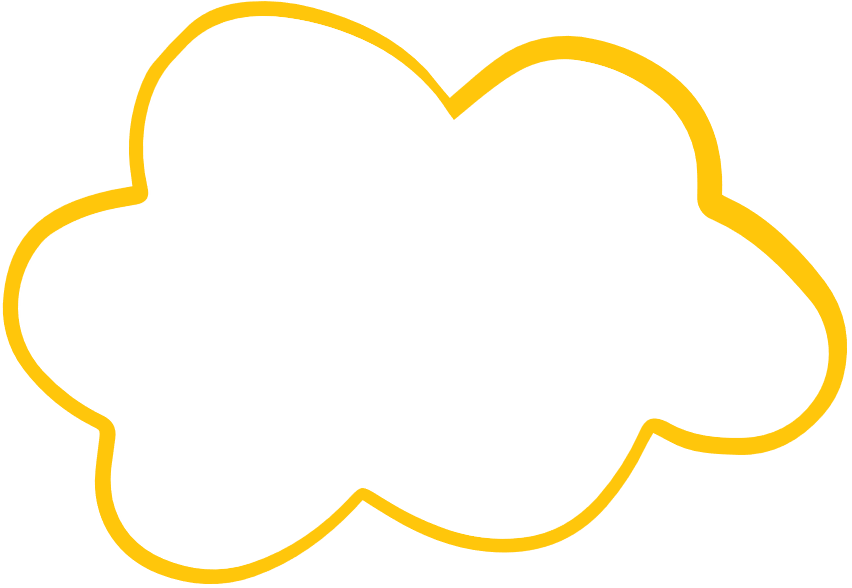 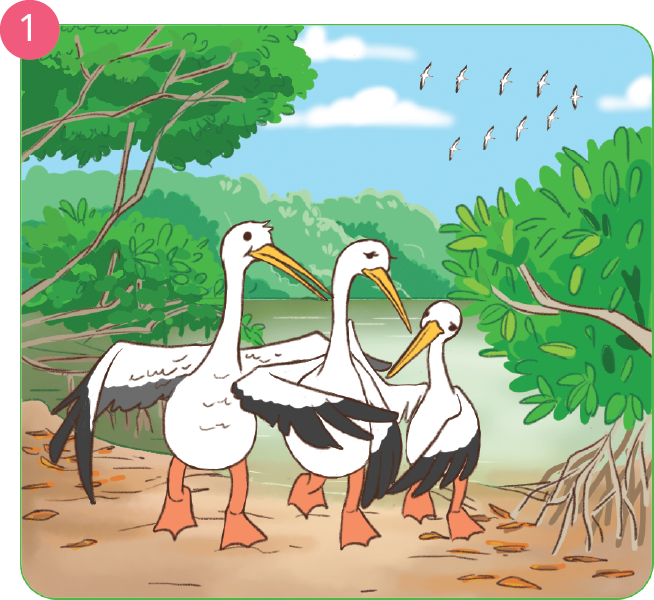 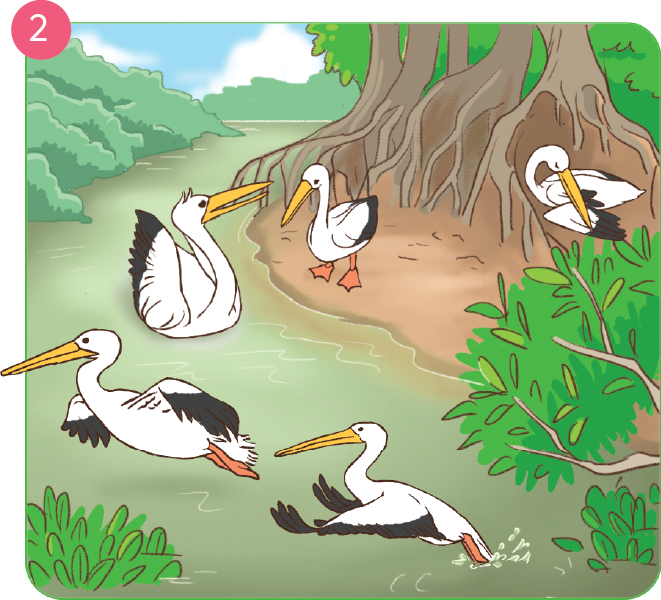 Kể từng đoạn câu chuyện
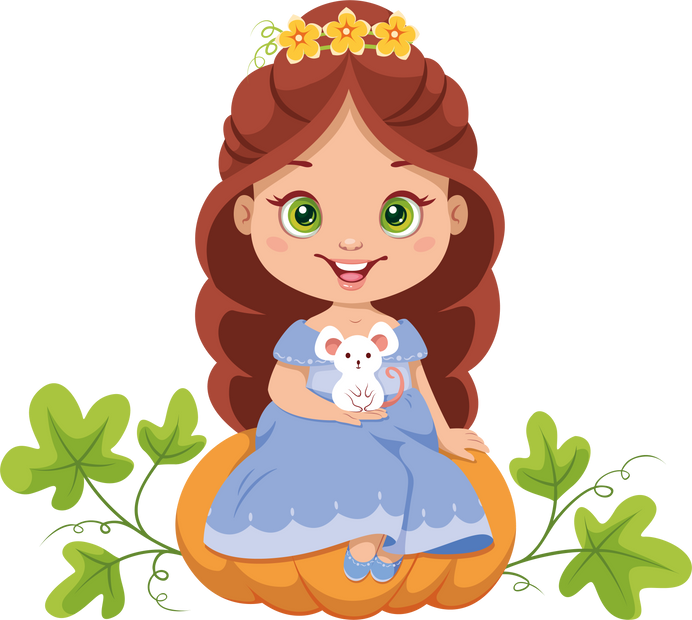 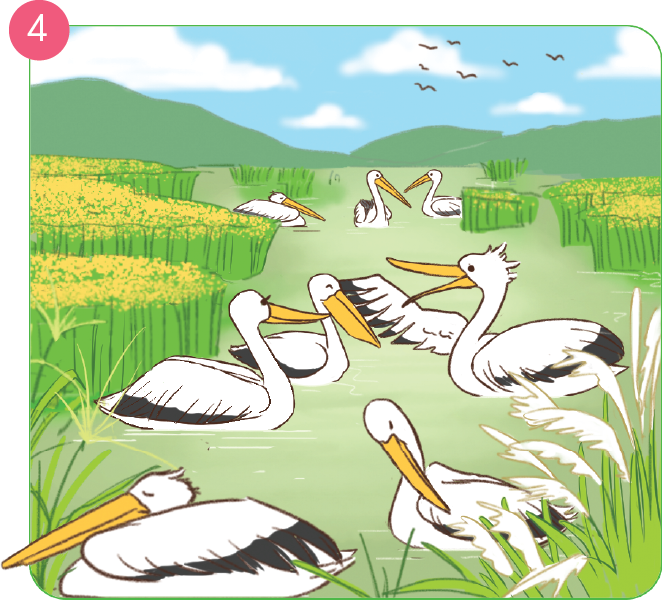 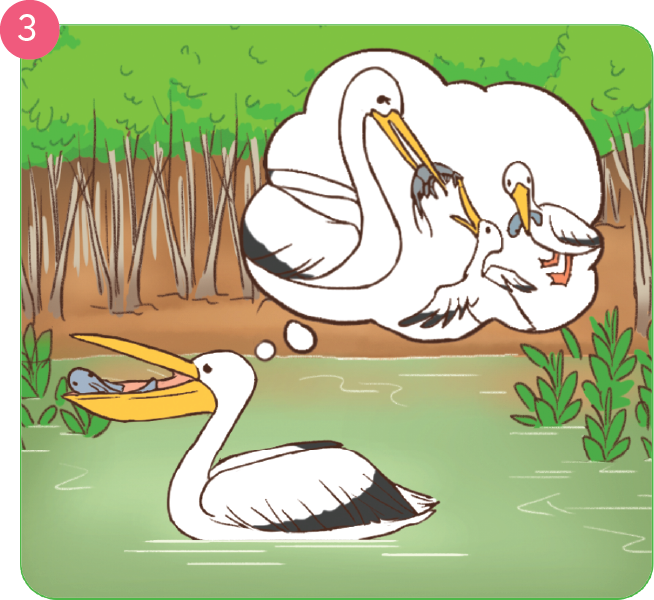 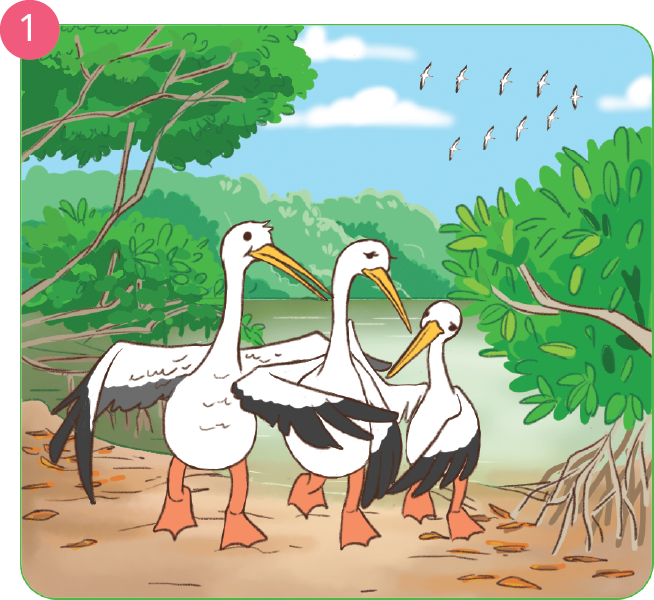 Trên đường về quê mẹ bồ nông chẳng may bị nạn.
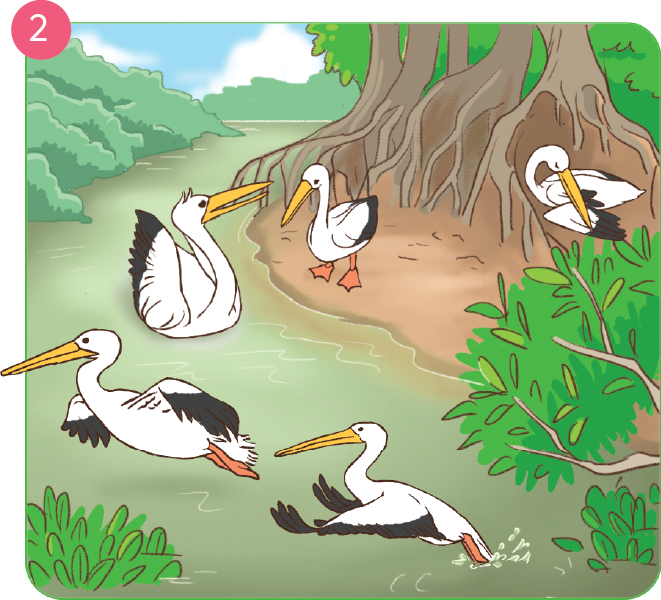 Bồ nông nhỏ nghe lời dặn của bác.
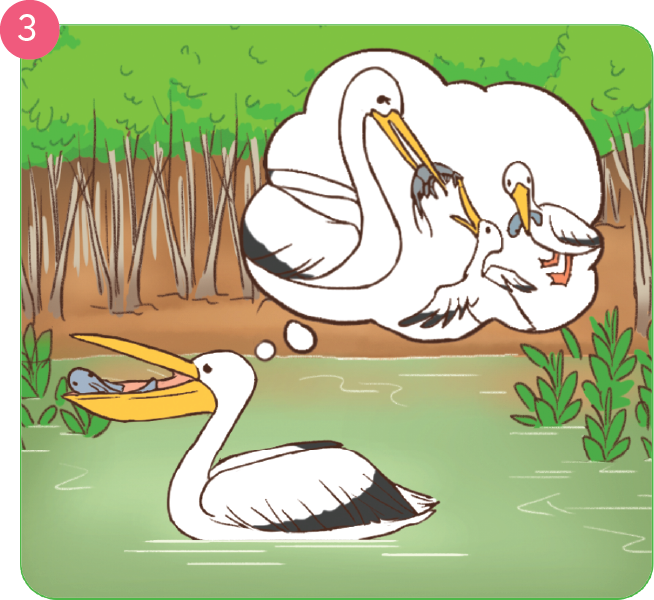 Bồ nông mò cua bắt ốc… làm những công việc thay mẹ.
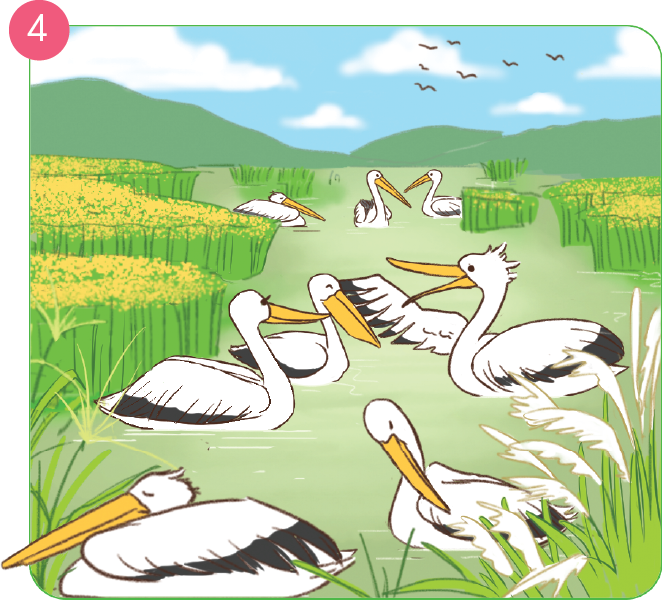 Chú bồ nông dùng miệng đựng thức ăn nuôi mẹ nê xệ xuống thành cái túi đựng cá tôm…
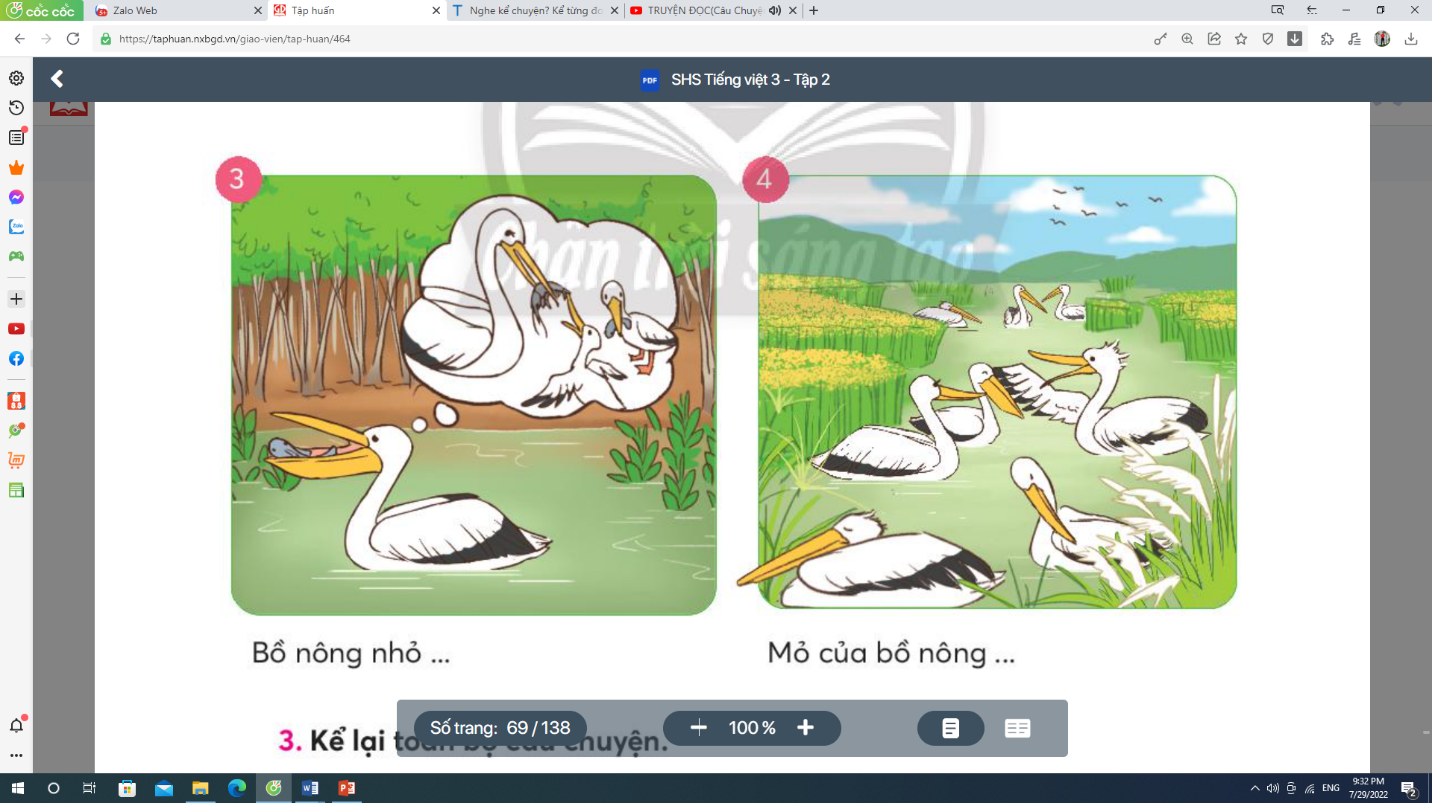 Bồ nông mò cua bắt ốc… làm những công việc thay mẹ.
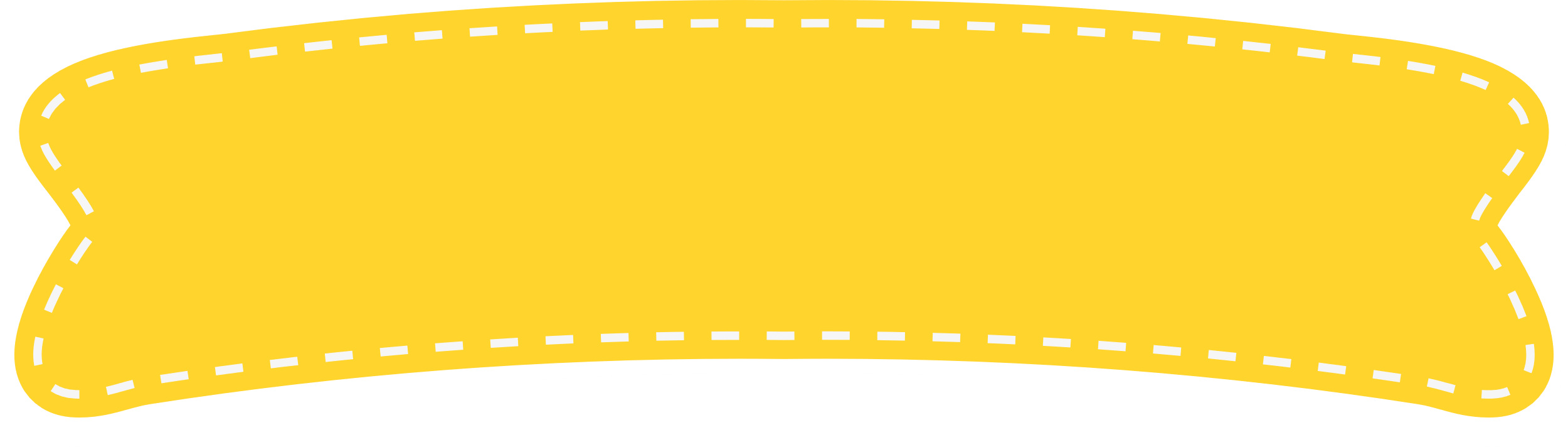 Nhận xét
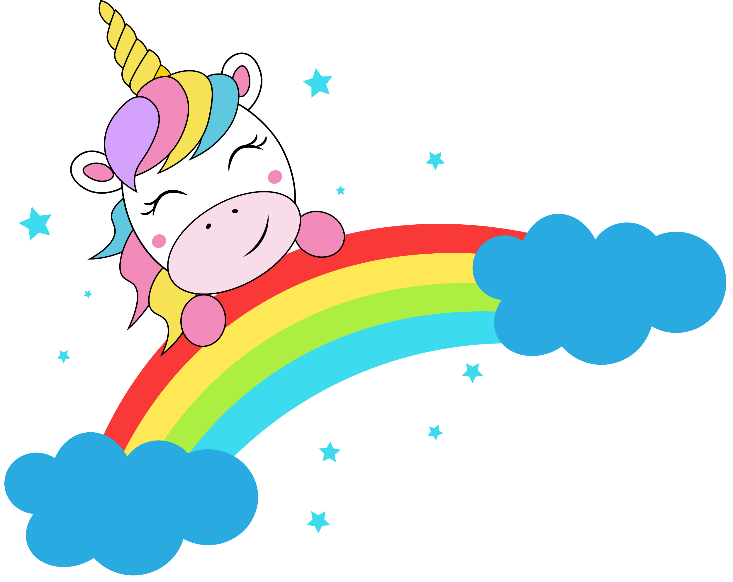 GV điền vào đây
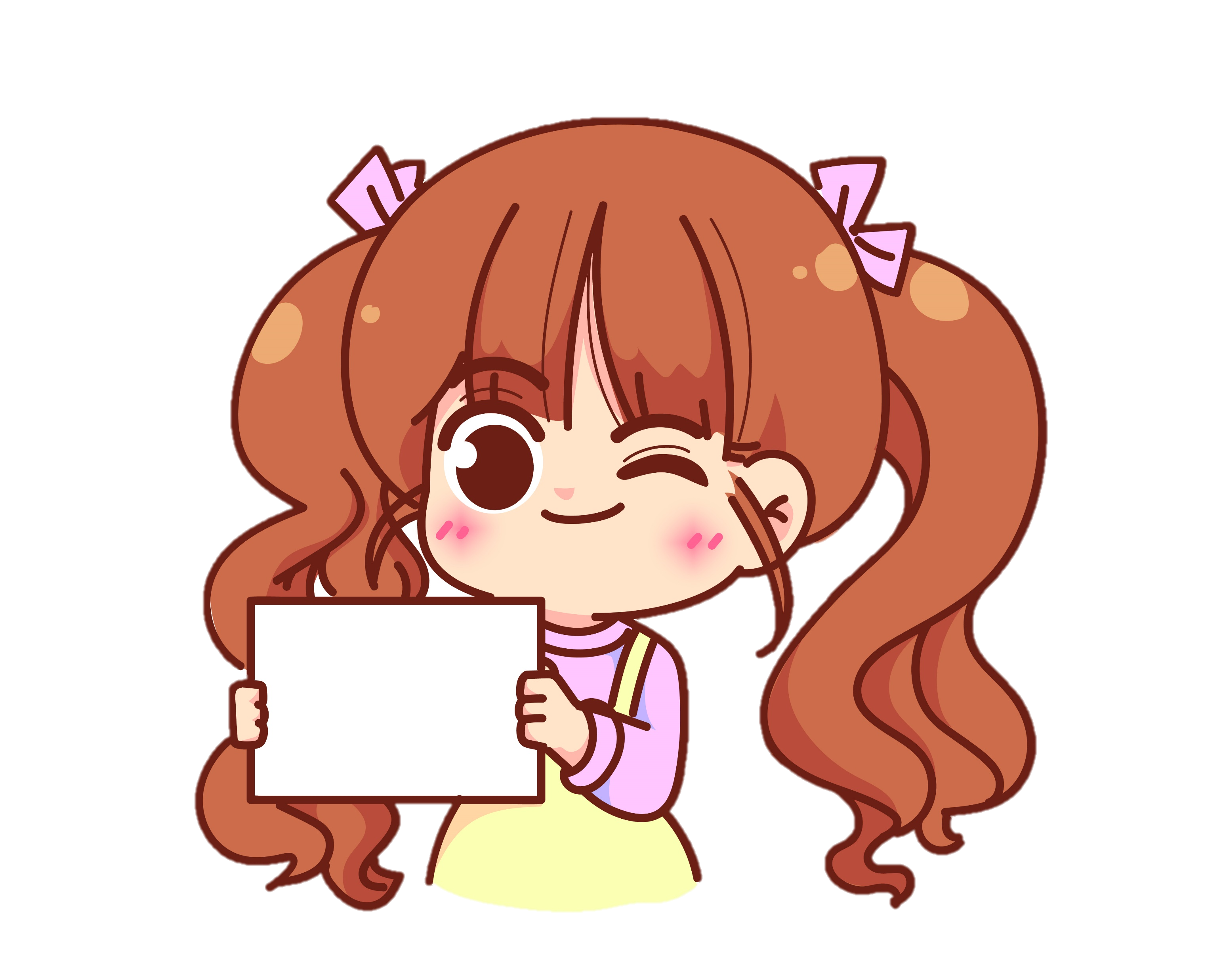 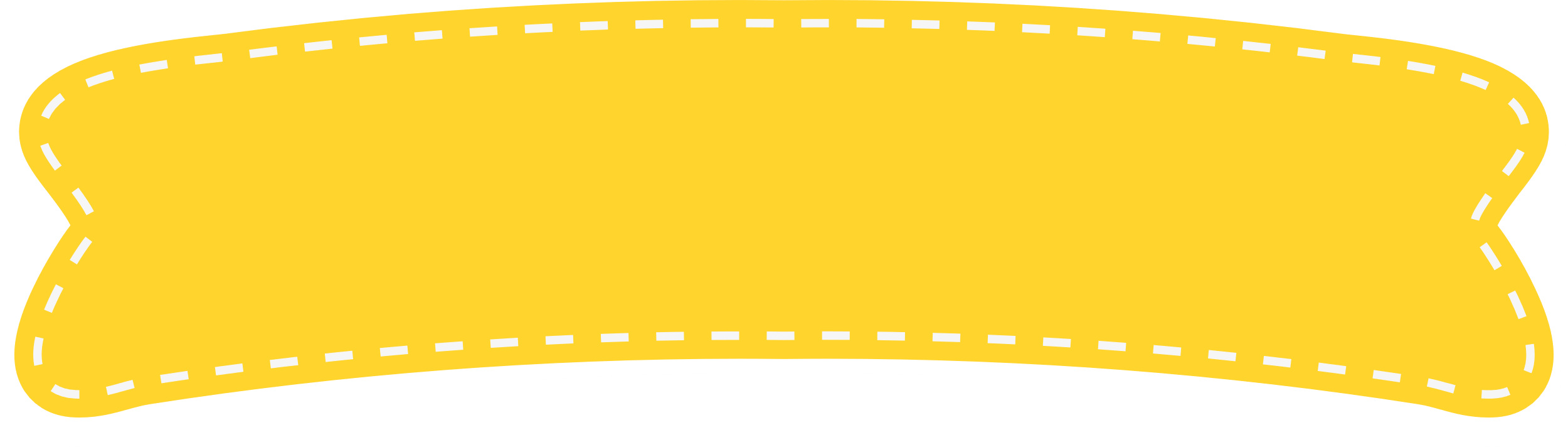 Kể toàn bộ câu chuyện
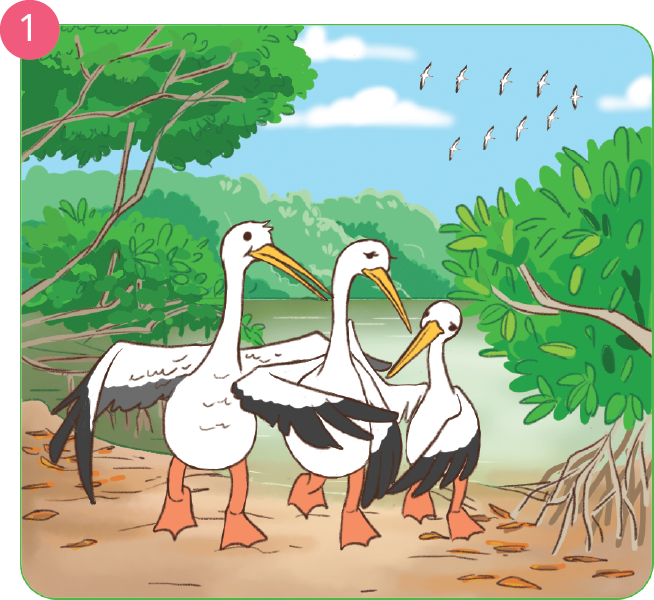 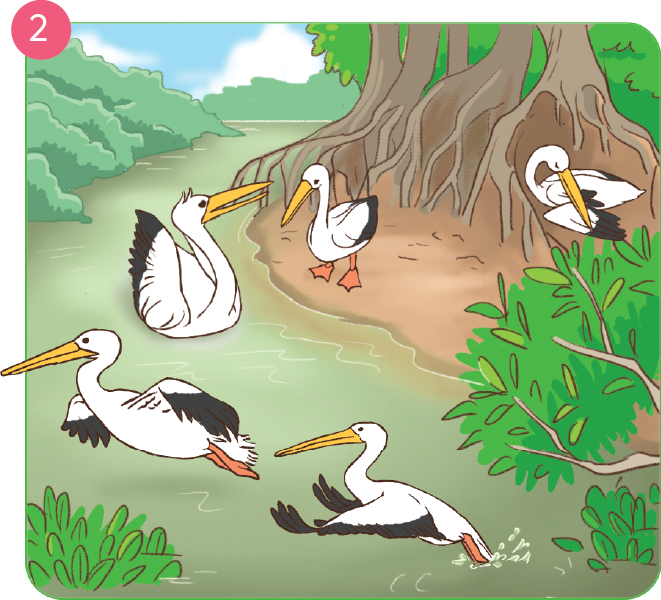 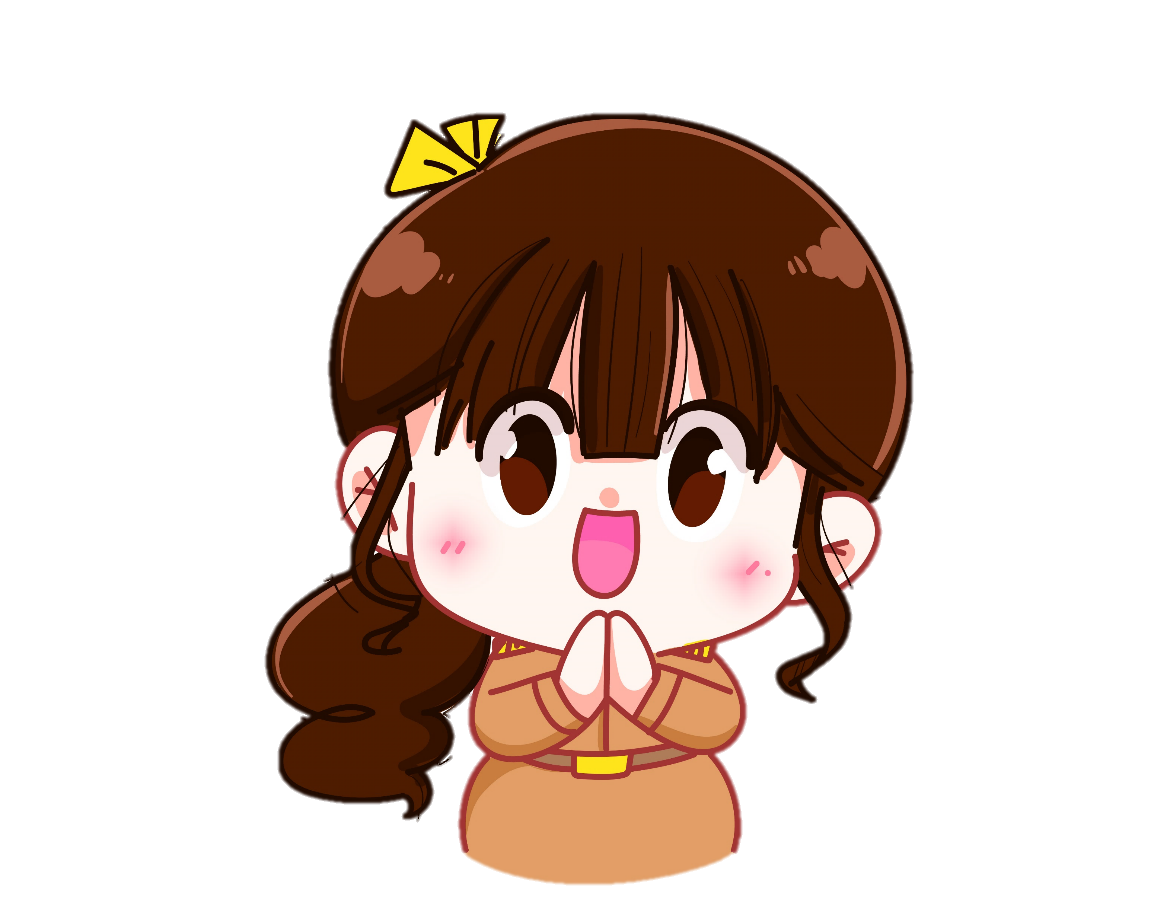 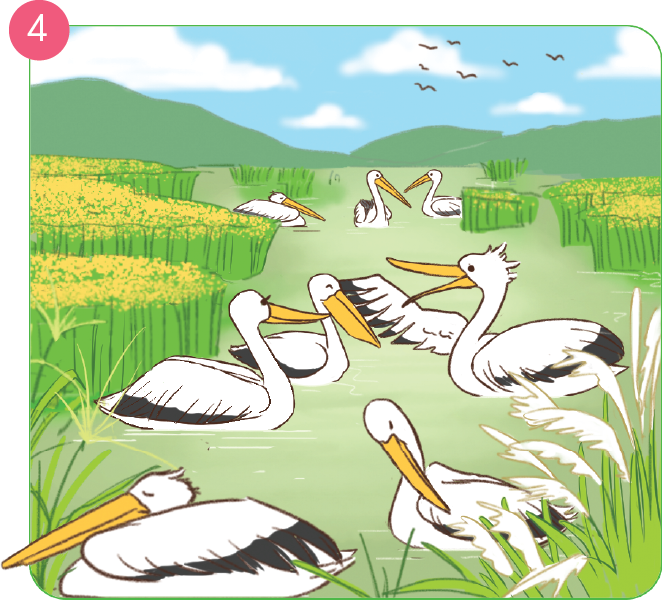 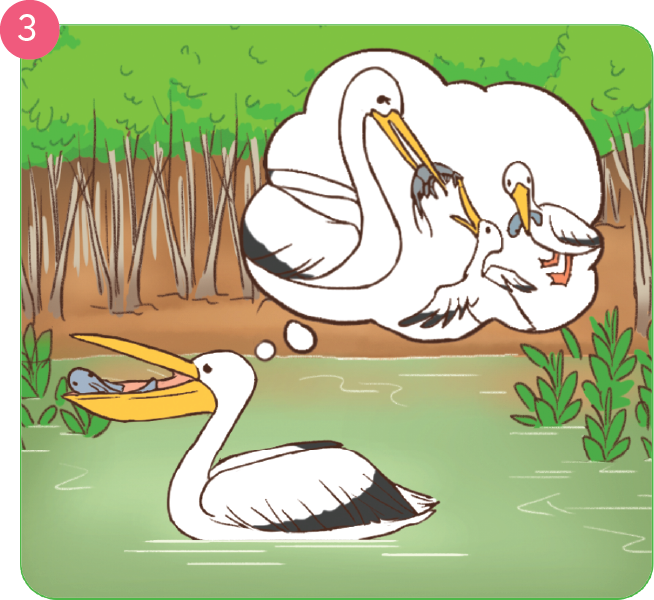 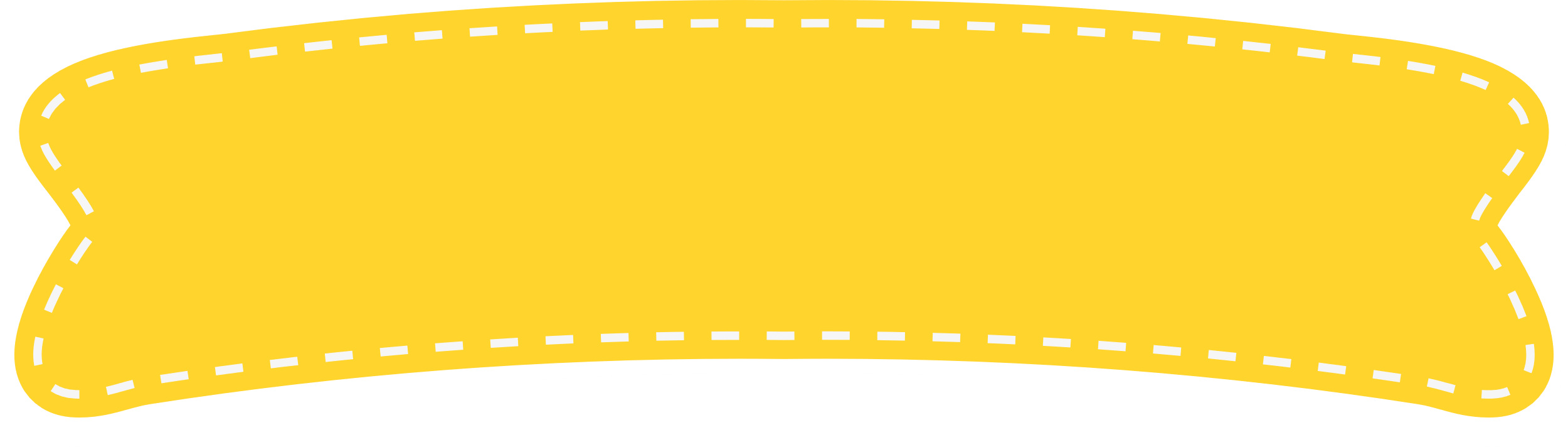 Nhận xét
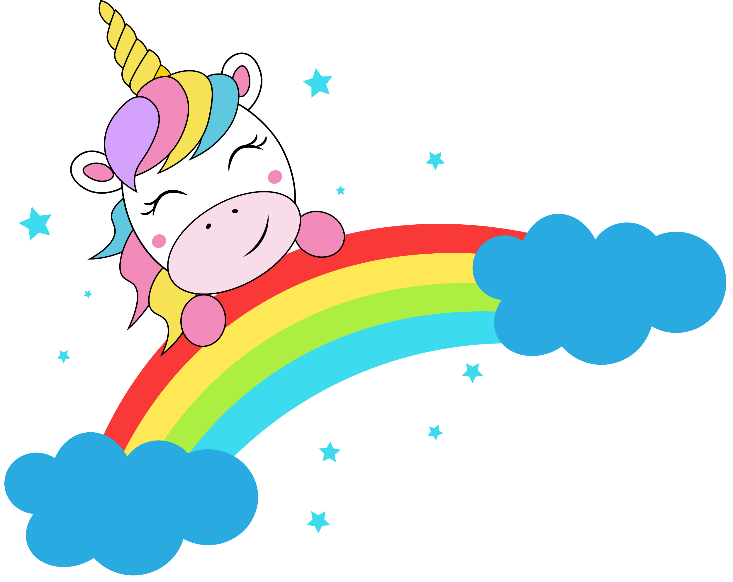 GV điền vào đây
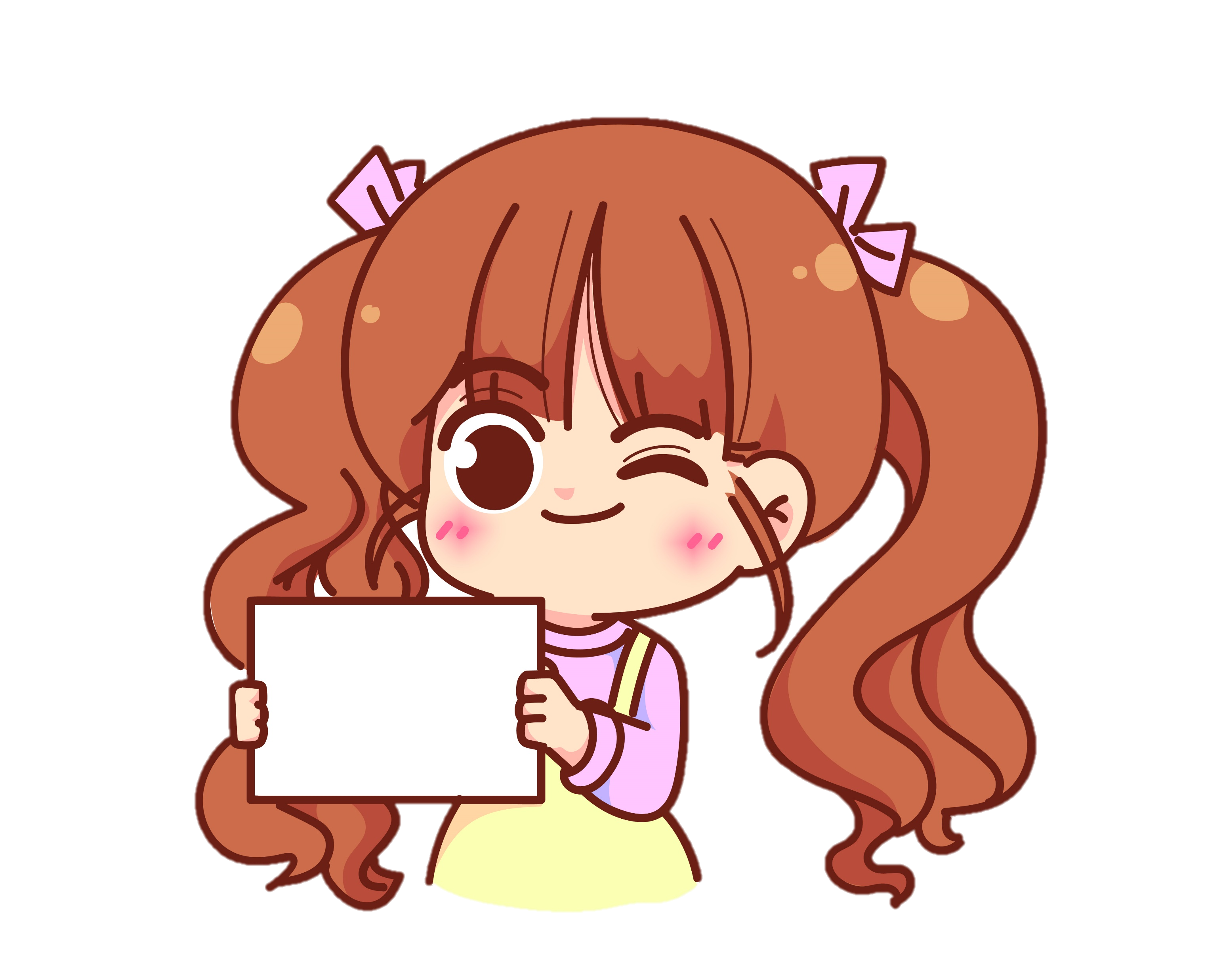 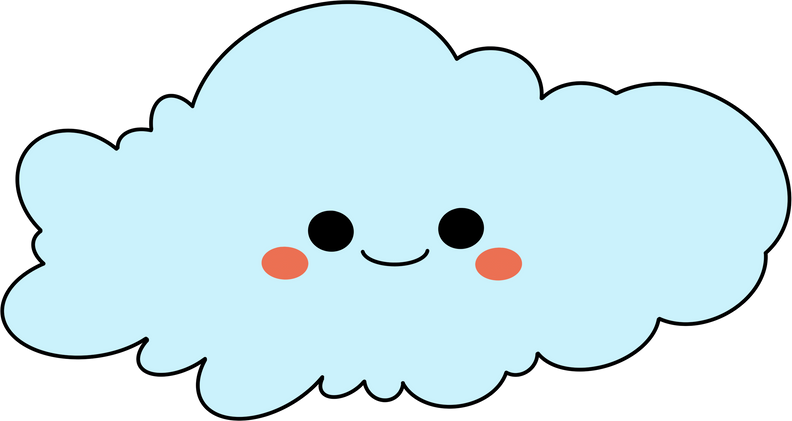 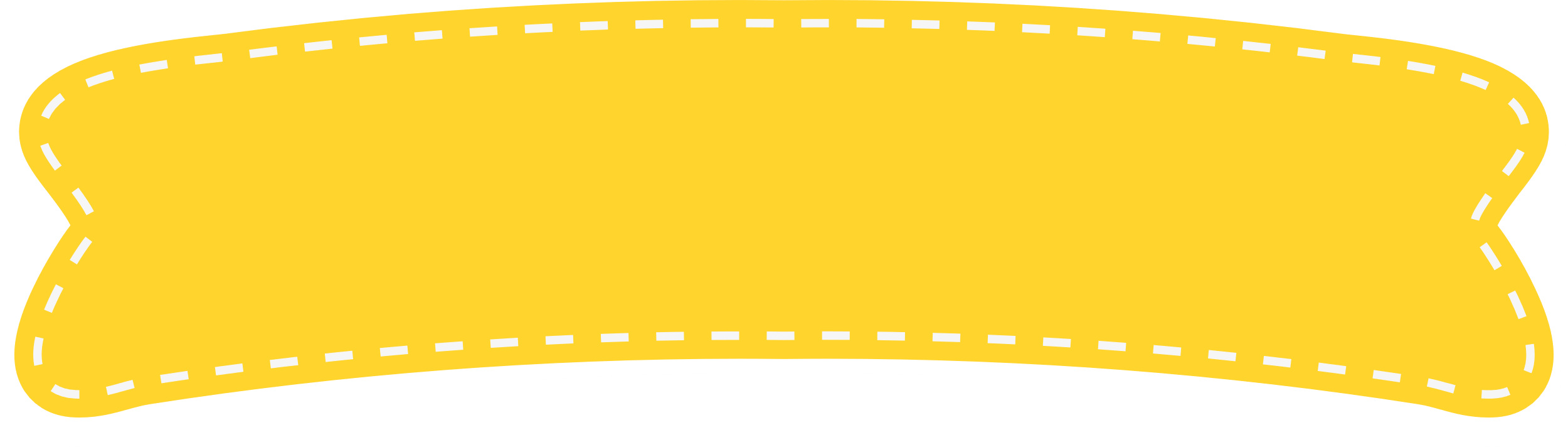 Qua câu chuyện trên, em thấy câu chuyện khuyên chúng ta điều gì?
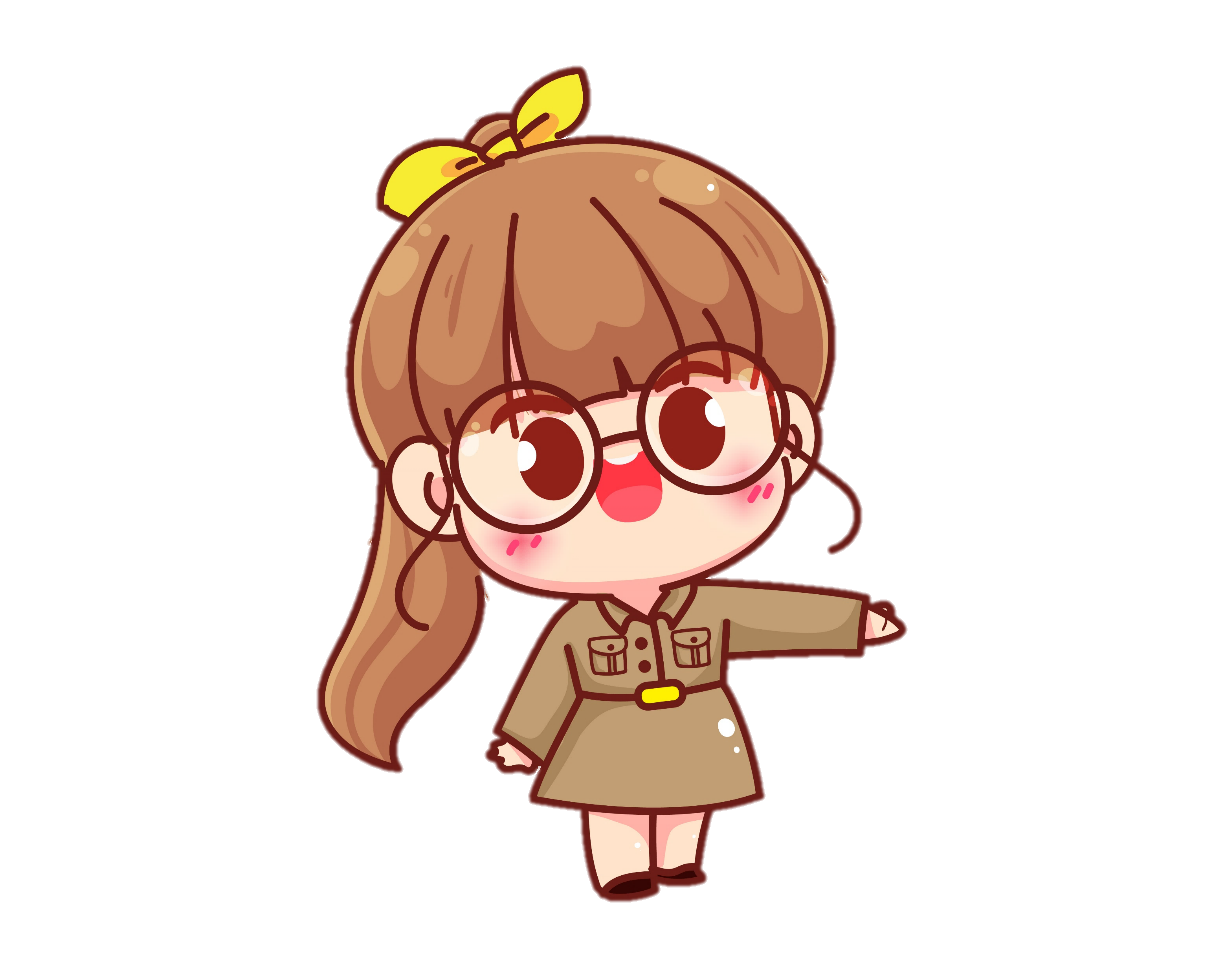 Phải hiếu thảo với cha mẹ.
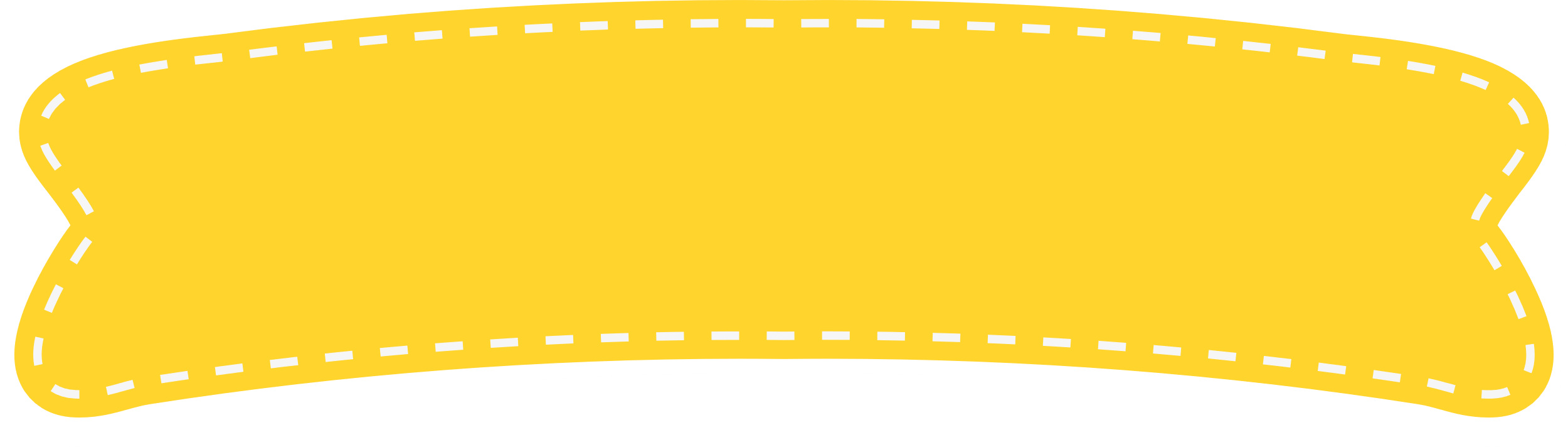 Câu chuyện còn giải thích cho chúng ta điều gì?
Miệng bồ nông có túi là vì ngày xưa đựng cá, tôm đem về cho mẹ ốm…
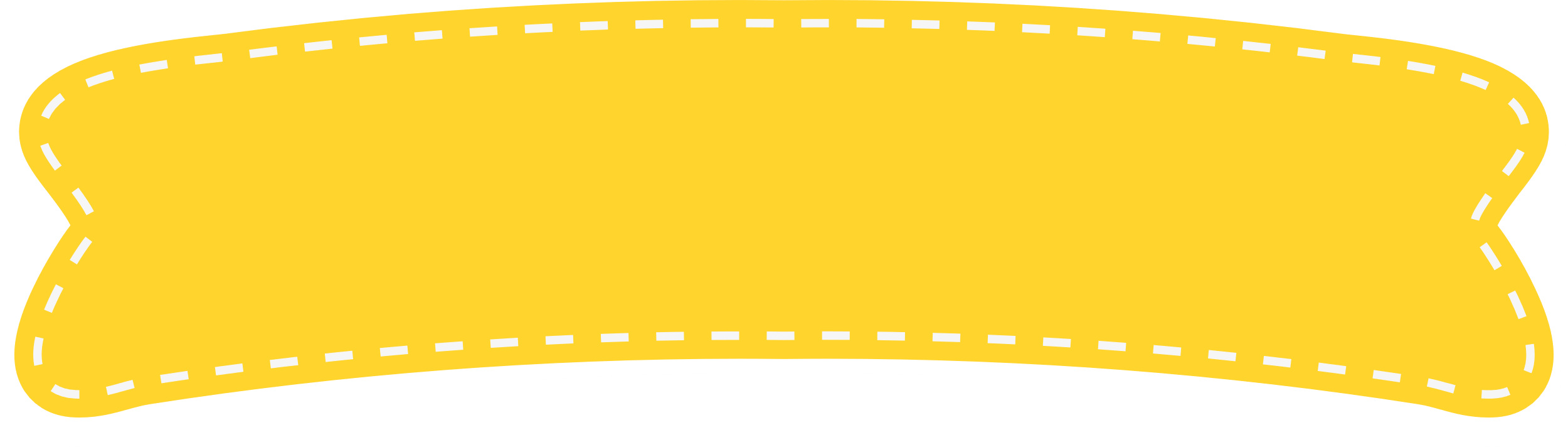 Em hãy đặt tên khác cho câu chuyện trên
Tấm lòng hiếu thảo.
Sự tích chim bồ nông.
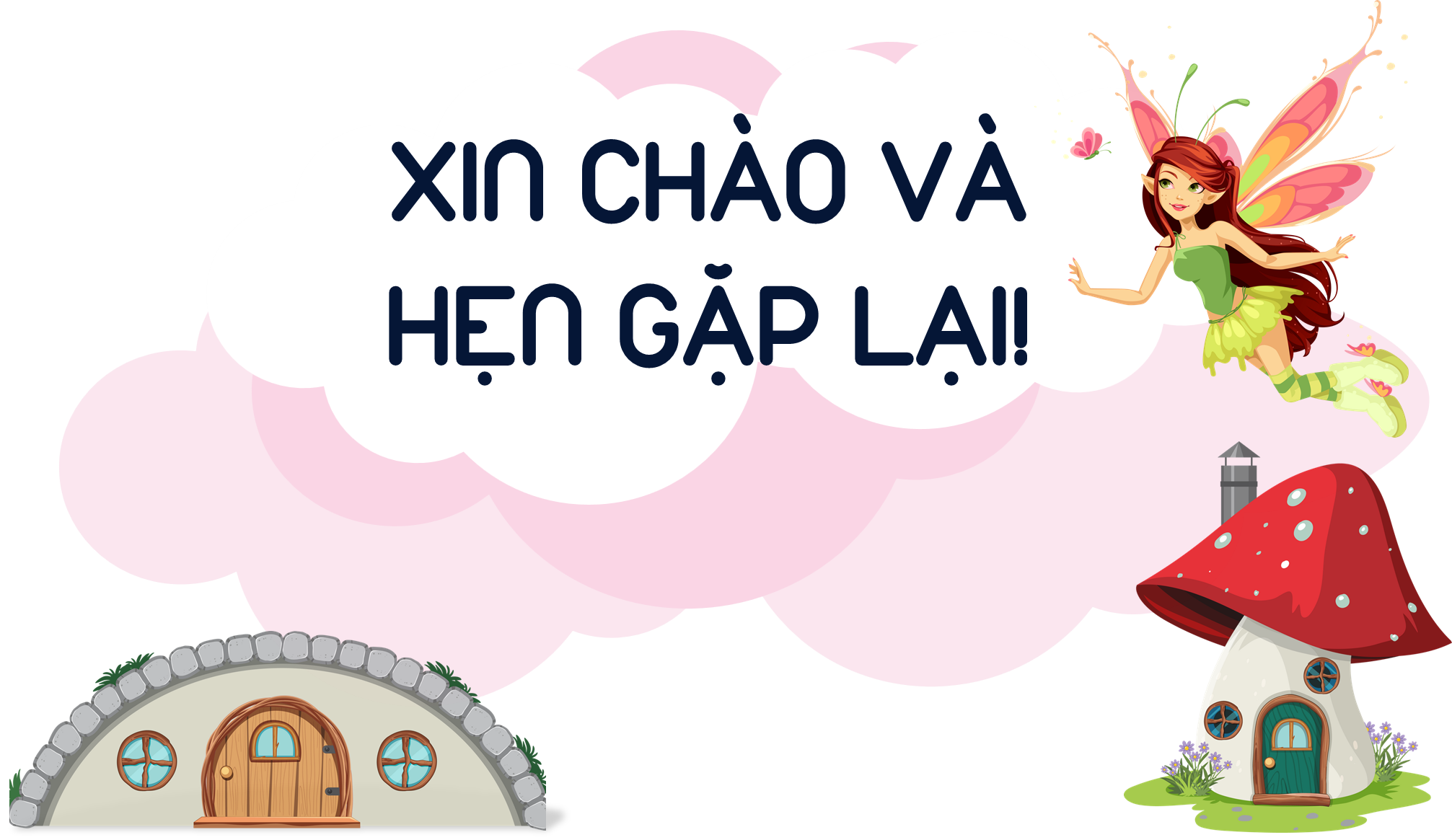